Alcuni RFLP
Dosaggio 
Genico
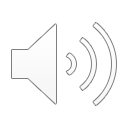 Polimorfismi di restrizione.
Delezioni: diagnosi di Distrofia Muscolare di Duchenne
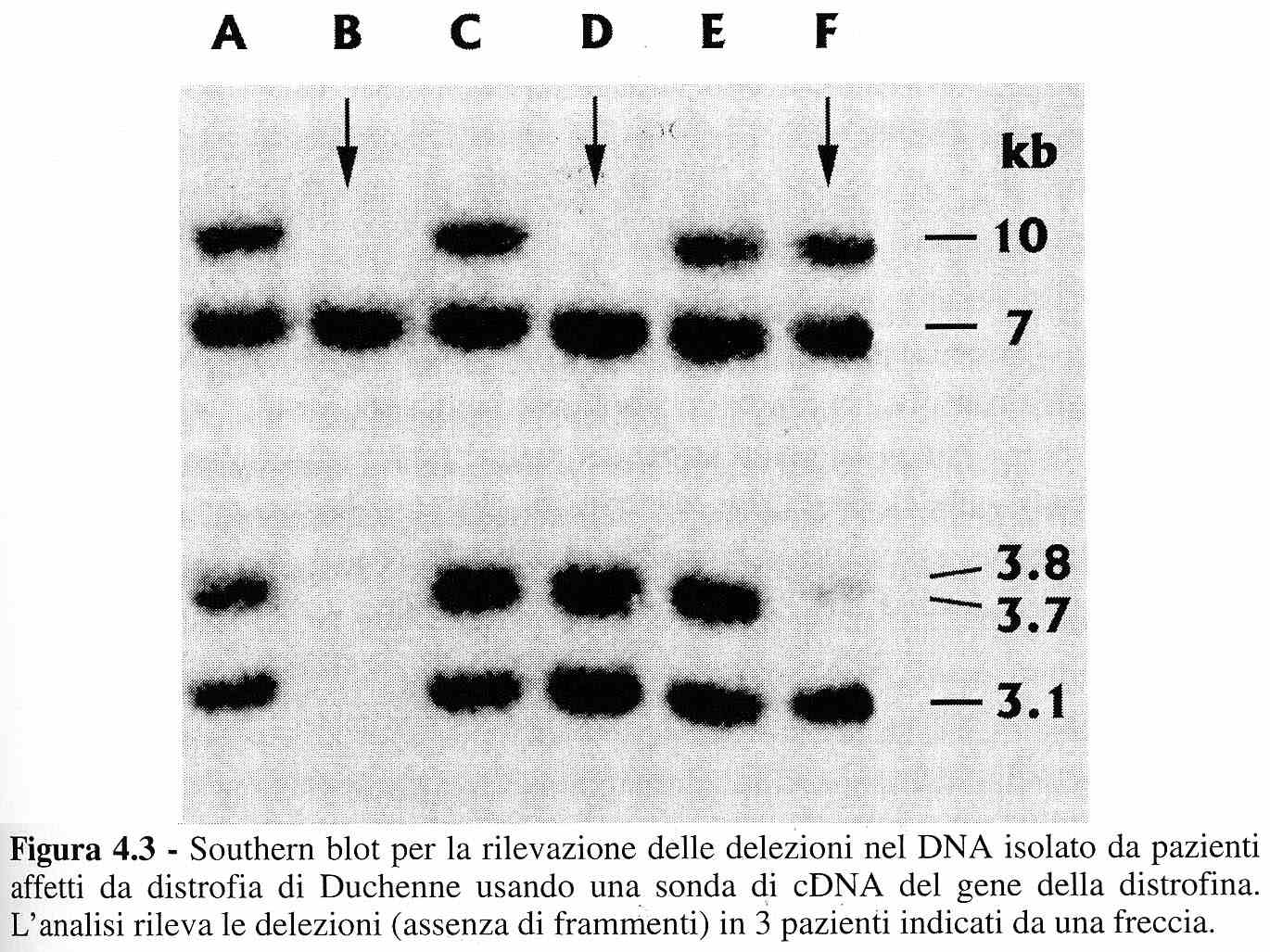 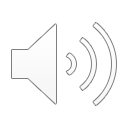 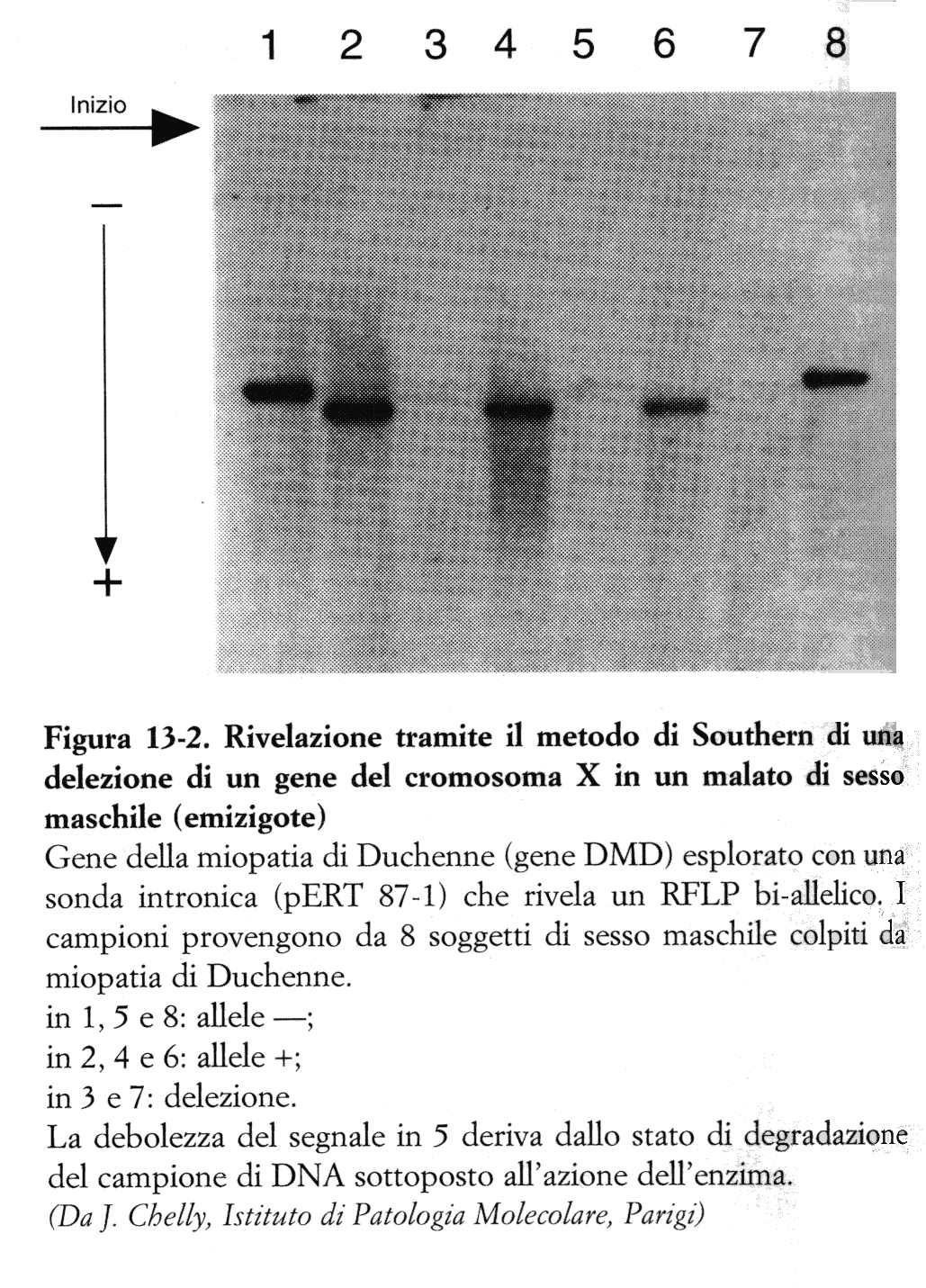 Polimorfismi di restrizione.
Delezioni: diagnosi di Distrofia Muscolare di Duchenne
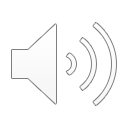 *
*
*
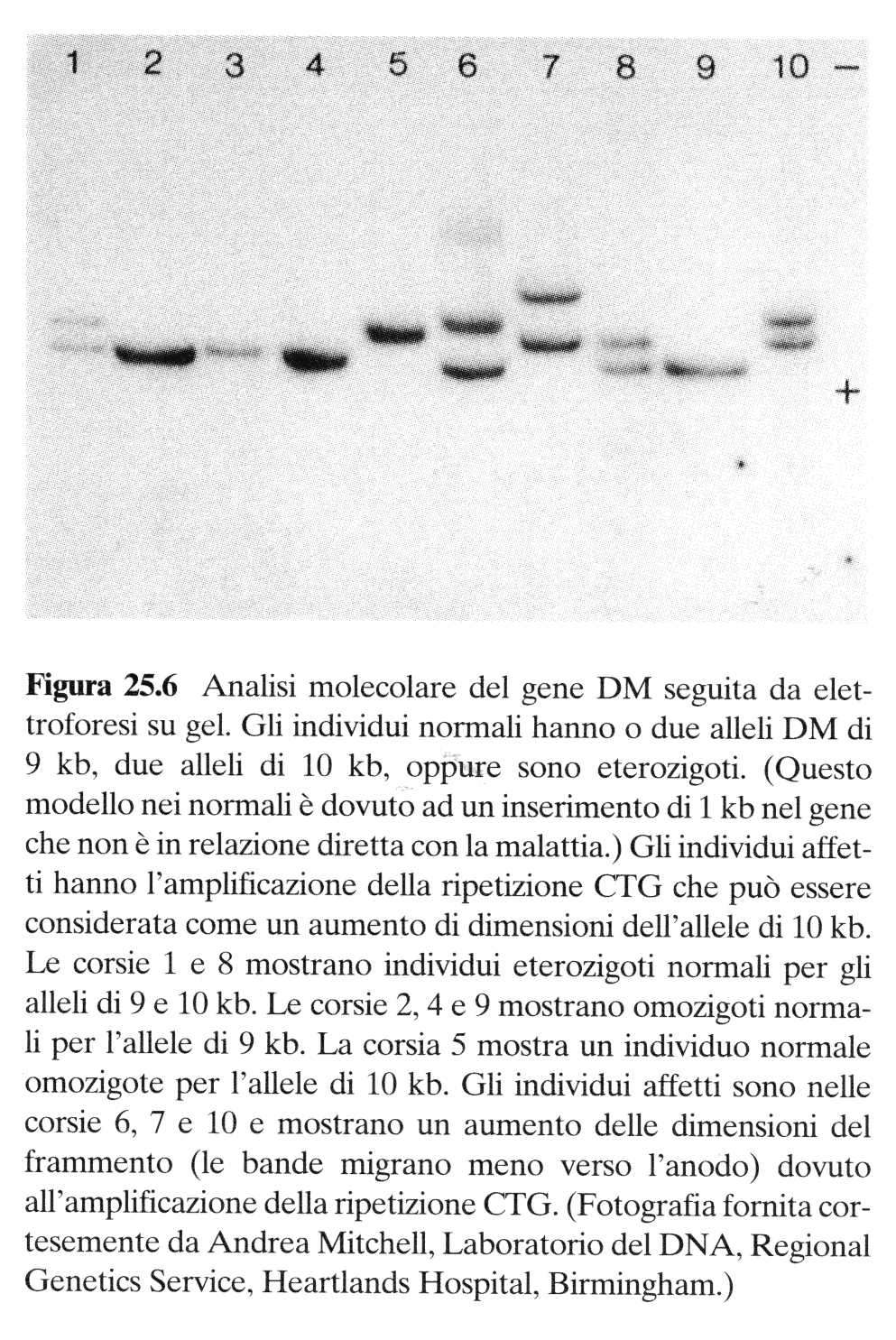 Polimorfismi di restrizione.
Espansione di triplette: diagnosi di Distrofia Miotonica
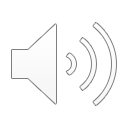 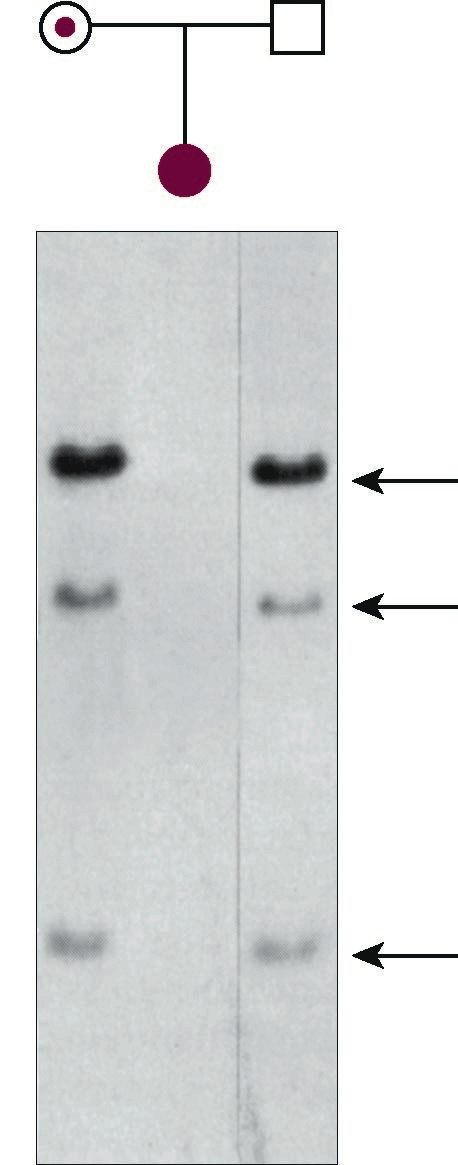 Polimorfismi di restrizione.
Delezioni: Diagnosi di Sindrome di Insensibilità all’androgeno
Il soggetto con insensibilità agli androgeni ha un cariotipo 46 XY ma mostra un fenotipo femminile.
 
Tratto da Thompson & Thompson Genetica in Medicina - Idelson-Gnocchi
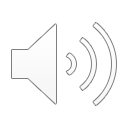 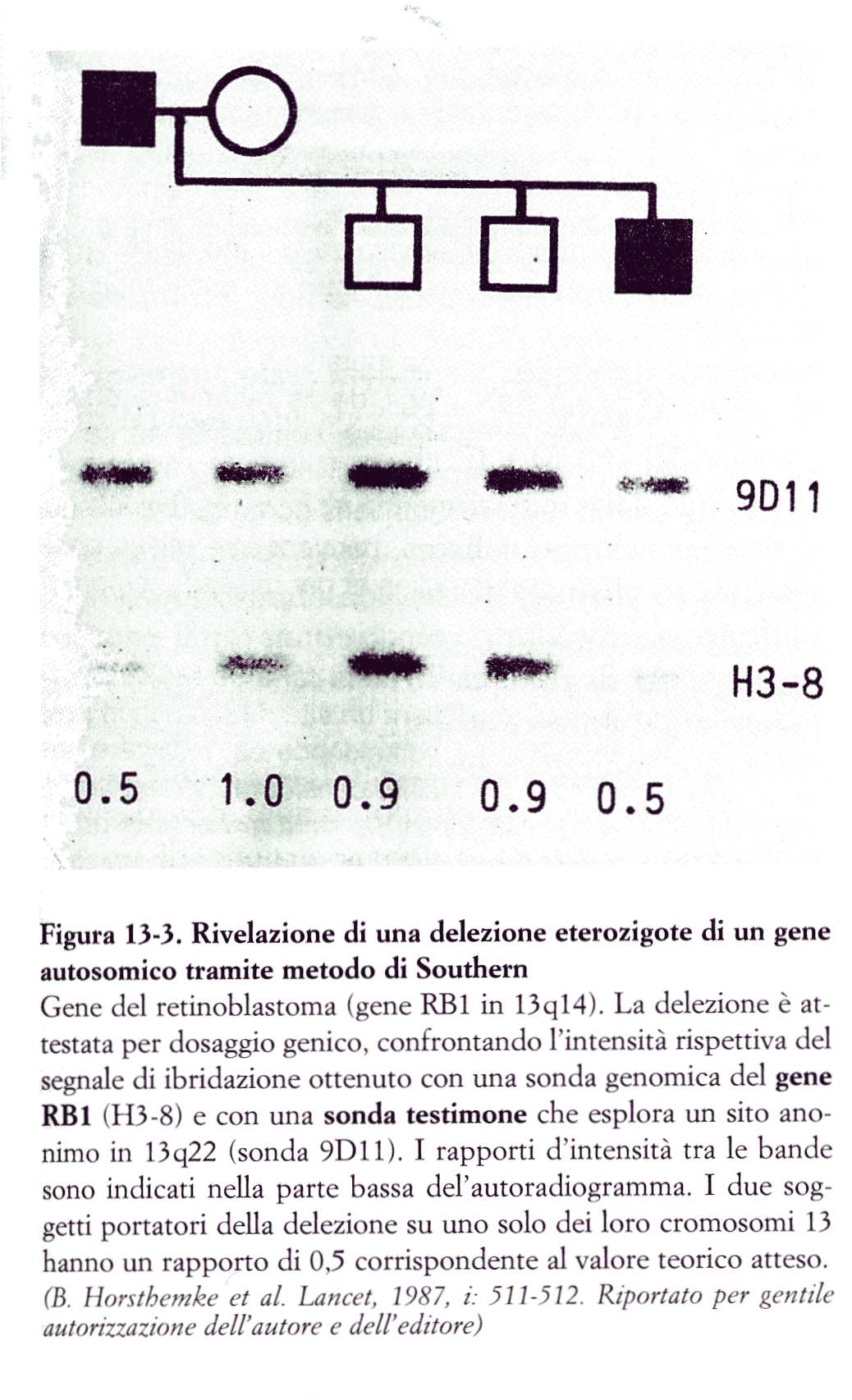 Dosaggio genico per rivelare una delezione eterozigote in una patologia autosomica dominante (retinoblastoma)
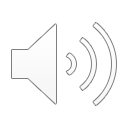